公钥密码学研究方法论
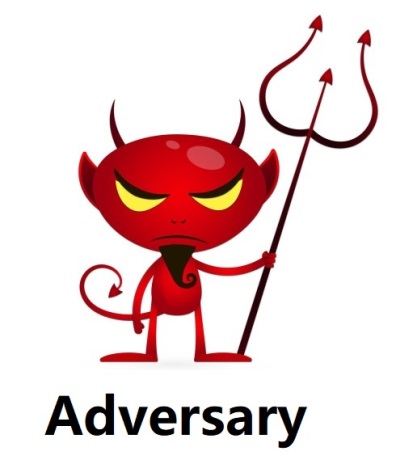 第11课
Xiaohan Zhao
赵小涵

西安电子科技大学
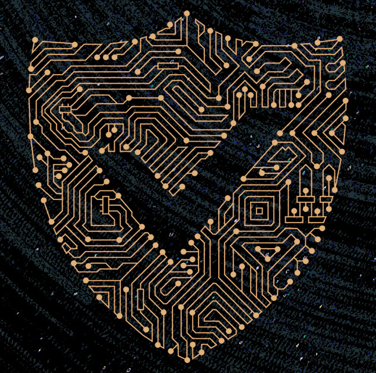 内容回顾
《公钥密码学研究方法论》第11课
/47
Outline：密码学研究的第三篇论文（下）
数字签名验证者的能与不能
验证超越一：不可单独验证的签名
验证超越二：可验证加密签名
验证超越三：签名身份隐私
验证超越三：群签名
验证超越三：环签名
验证超越三：属性签名
验证超越四：函数签名
验证超越五：指定验证者签名
验证超越六：同态签名
超越方法的小节超越方法的小节
《公钥密码学研究方法论》第11课
/47
数字签名验证的能与不能
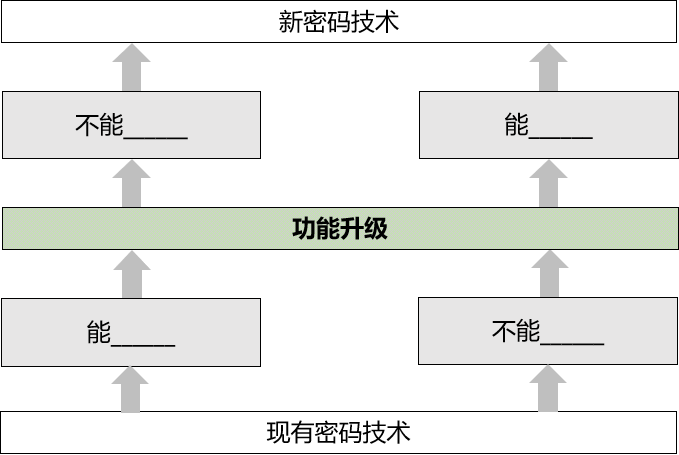 密钥算法：KeyGen(1^k)  → (pk,sk)

签名算法：Sign(sk, m)  → S_m

验证算法：Verify(pk, m, S_m) → T/F
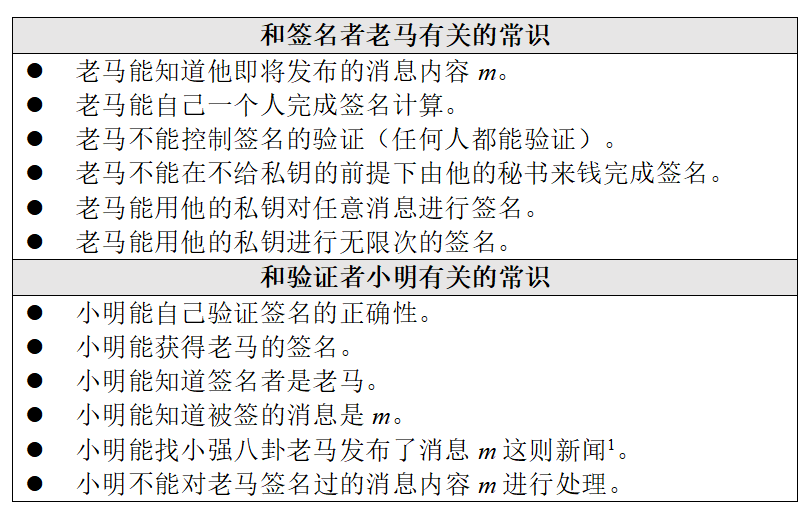 《公钥密码学研究方法论》第11课
/47
验证超越一：不可单独验证     1/3
Verify(pk, m, S_m) → T/F
小明不能自己验证签名的正确性。 
上述这句话对“不能”可以有不同方式的解读。
第一种解读方法是小明一个人验证不了，他需要其它验证者的参与才可以验证老马的签名，对应的密码技术是门限签名验证（Threshold Signature Verification）。
第二种解读方法是小明一个人验证不了，他需要签名者老马的帮助才可以验证他的签名，对应的密码技术是不可否认签名(上节课内容)。
接下来重点介绍第一种解读方法。
《公钥密码学研究方法论》第11课
/47
验证超越一：不可单独验证     2/3
门限签名验证强调签名验证的敏感性，即老马认为他已对某一个消息m签名这件事是重要的，需要一群验证者共同参与才可以完成签名验证并最终确认这件事。

一个例子：老马决定从有间银行各个地区的经理中提拔一位任副董事长。度假中的老马已经做了任命决定，但他希望目前的10位副董事长中至少有7名同意这一任命。于是，老马把签名分为10份发到现有10名副董事长的邮件里，而且只有其中7位以上的副董事长参与才可以恢复和验证老马的签名。如果签名未恢复成功，后续的行政通知和调派就无法展开。
《公钥密码学研究方法论》第11课
/47
验证超越一：不可单独验证     3/3
研究人员喜欢限制签名的计算（因此产生了门限签名这个技术概念），胜过于限制签名的验证（门限签名验证）。签名权力的重要性和签名验证知情权的重要性，哪个更重要？一目了然。

上述老马任命副董事长的故事很勉强。需要注意的是，没有烂泥扶不上墙的新密码技术，只有找不到的相关应用。比如： 1980年代提出的multi-signatures一直不温不火，直到它遇到了区块链。
《公钥密码学研究方法论》第11课
/47
验证超越二：可验证加密签名  1/8
Verify(pk, m, S_m) → T/F
小明不能获得老马的签名。

这句话的意思是小明不能获得老马的签名，但可以验证老马已对消息m完成签名这件事。
在传统数字签名里，签名的验证需要同时输入消息、签名和公钥。没有签名就不能运行验证算法，没有验证算法的输出结果就判断不了签名的有效性。本次的功能升级可以看成“验证”和“获得”的成功分离。
《公钥密码学研究方法论》第11课
/47
验证超越二：可验证加密签名  2/8
“验证”和“获得”的成功分离与关系：
能验证但不能获得签名的技术叫可验证加密签名（Verifiably Encrypted Signatures，简称VES），因为签名已被加密起来，验证者得不到。

不能验证但能获得签名的技术叫不可否认签名（Undeniable Signatures），因为签名验证需要签名者老马的帮助才可以完成。

说明：学术研究得到了原来两者可分离这样的结果。
《公钥密码学研究方法论》第11课
/47
[Speaker Notes: 超越了之前的认知，原来它们竟然可以分离]
验证超越二：可验证加密签名  3/8
可验证加密签名（Verifiably Encrypted Signatures）应用：

老马有一个密钥对(pk,sk)，他用私钥sk对消息的签名是一种得到法律承认和保障的电子支票，可以代替纸质支票用于一些交易的支付，其中消息为支票内容信息。

小明现在需要购买一张价值10万元的支票（数字签名）用于支付购房的首付款。如何通过网上完成？
《公钥密码学研究方法论》第11课
/47
验证超越二：可验证加密签名  4/8
小明在线向有间银行申请，并在支付10万元及手续费的同时提交一个邮件地址用于接收老马发送过来的数字签名。
但是，对于穷的叮当响的小明来讲，10万元是一笔巨款，没有任何保障就直接打钱过去有些心慌慌。要是小明可以先收到老马的支票再支付，他就可以安心很多。
然而，从老马的角度而言，这种做法非常危险，因为一旦支票申请者是恶意申请者小迪，那他在收到支票后肯定会直接跑路。（核心：谁先谁后？）
《公钥密码学研究方法论》第11课
/47
验证超越二：可验证加密签名  5/8
有了可验证加密签名，双方担心的问题可以得到完美解决。
首先，假设有一个可信任的第三方，叫人类可信任法院，这是一个大家都可以信任的机构。可信任法院也有自己的密钥对(pk_F,sk_F)。
其次，老马产生电子支票（数字签名），用pk_F加密该电子支票，并把加密后的支票发给小明。 小明收到的是一个被加密但可以验证的签名，即小明相信他收到一个有效电子支票，但目前被加密无法使用。
最后，小明完成支付，而老马在收到小明的付款后把未加密的数字签名支票发送给小明。交易完成，虽然过程有点麻烦，但小明给出了五星好评！
《公钥密码学研究方法论》第11课
/47
[Speaker Notes: [ 房地产中介最终需要收到数字签名支票，而不是可验证的加密支票，否则无法兑现。]]
验证超越二：可验证加密签名  6/8
人类可信任法院的作用是什么？
在上述的应用里，该可信机构的作用发生在老马违规之后。如果老马做出了违规的行为，小明可以拿着汇款证明去找人类可信任法院帮忙，要求他们用私钥帮助解密得到电子支票。
这也是为什么加密需要用到人类可信任法院的公钥。

在上述解决方法里，小明对老马的信任变成了小明对人类可信任法院的信任。
《公钥密码学研究方法论》第11课
/47
验证超越二：可验证加密签名  7/8
传统数字签名的算法定义：
密钥算法：KeyGen(1^k)  → (pk,sk)
签名算法：Sign(sk, m)  → S_m
验证算法：Verify(pk, m, S_m) → T/F

可验证加密签名的算法定义：
密钥算法：KeyGen(1^k)  → (pk,sk)
签名算法：Sign(pk_D, sk_S, m)  → CT_m
密文验证：CVerify(pk_D, pk_S, m, CT_m) → T/F
解密算法：Decrypt(sk_D, m, CT_m) → S_m
签名验证：SVerify(pk_S, m, S_m) → T/F
《公钥密码学研究方法论》第11课
/47
[Speaker Notes: 这里用pk_D,  和故事里的pk_F 一样]
验证超越二：可验证加密签名  8/8
可验证加密签名的算法定义：
密钥算法：KeyGen(1^k)  → (pk,sk)
签名算法：Sign(pk_D, sk_S, m)  → CT_m
密文验证：CTVerify(pk_D, pk_S, m, CT_m) → T/F
解密算法：Decrypt(sk_D, m, CT_m) → S_m
签名验证：SVerify(pk_S, m, S_m) → T/F

问题来了：
1.敌人是谁？
2.敌人有什么攻击目标？
《公钥密码学研究方法论》第11课
/47
[Speaker Notes: 老马可能是敌人，  弄个假签名，密文验证通过，但解密得不到签名
密文接收者是敌人，拿到密文可以自己搞到加密的签名。]
验证超越三：签名身份隐私    1/2
Verify(pk, m, S_m) → T/F
小明不能知道签名者是老马。
在传统数字签名里，签名的验证需要输入消息m、签名以及签名者的公钥pk。小明运行验证算法时，如果该算法输出“正确”，那就意味着小明确认pk拥有者对消息m已签名，即小明可以确认签名者是老马（pk的拥有者）。
从能到不能，难道签名验证不需要公钥或看不到公钥？如果是这样的话，那数字签名就失去了意义，因为“有个神秘人士对消息m已签名”这则信息完全没有任何价值。 (如何解析不能知道非常重要)
《公钥密码学研究方法论》第11课
/47
验证超越三：签名身份隐私    2/2
小明不能知道签名者是老马。

对这个常识点的超越不应该是“不能知道签名者”而是“小明仅仅知道这位签名者来自一个组，但无法知道具体是这个组里的哪一位签的名”。

什么是“组”呢？“组”是一种对真实签名者身份信息模糊化的方法，“组”可以理解为一种集合。学术圈对“组”可以有不同的解读方法，而且每一种不同的解读都产生一个研究分支。
《公钥密码学研究方法论》第11课
/47
验证超越三：群签名               1/3
群签名（Group Signatures）。这个“组”是一个有组织的组，因为它有一个组管理员（发动建立的组）以及若干组成员。这些组成员能以整个组的名义对一些消息文件签名。这个组对外有一个组公钥 gpk，而且每一位组成员都有自己的组私钥gsk_i。
假如小明收到了来自该组对消息m的群签名，那么该群签名满足两点：
小明可以用gpk验证签名的正确性，但无法知道签名者是谁。
组管理员可以用一个追踪私钥打开群签名并看到签名者身份信息。
《公钥密码学研究方法论》第11课
/47
验证超越三：群签名               2/3
假设小明需要向有间银行申请高额贷款用于盖房。
审核贷款这件事本来需要由董事长老马亲自完成，但是他需要经常出差。于是，老马召集了几位副董事长等人，建立“高额贷款审核组”共同审核贷款申请，且老马亲自担任组管理员。
为了保护业务流程的隐私，外界人士看不到每一份申请究竟由哪一个组成员审核决定。同时，老马又担心有组成员批准不合格的申请。所以，老马需要既保护组成员的隐私又能允许他(只能他)追踪到每一笔贷款审核人员的技术。
此时，群签名完美地满足了上述的应用需求。
《公钥密码学研究方法论》第11课
/47
验证超越三：群签名               3/3
传统数字签名的算法定义：
密钥算法：KeyGen(1^k)  → (pk,sk)
签名算法：Sign(sk, m)  → S_m
验证算法：Verify(pk, m, S_m) → T/F

群签名的算法定义：（其中的一个）
密钥算法：KeyGen(1^k,n)  → (gpk,gsk_1, gsk_2, ...., gsk_n, tsk)
签名算法：Sign(gsk_i, m)  → S_m
验证算法：Verify(gpk, m,S_m) → T/F
追踪算法：Open(tsk, m, S_m) → i/⊥

说明：群签名的算法定义和安全模型将在后面系统介绍。
《公钥密码学研究方法论》第11课
/47
验证超越三：环签名               1/4
先有群签名（1991年），再有环签名（2001年）
环签名（Ring Signatures）。环签名里的“组”是一个无组织的组，其中一个原因是它没有组管理员。任何一个有密钥对的人都可以搜集其他的用户的公钥建一个组（必须包括自己），然后用自己的私钥对消息m签名得到一个环签名。
该签名技术满足一个特点：小明可以用这组成员所有人的公钥验证签名，从而相信该签名是由这组成员中的某一个人完成，但他不知道究竟是哪一位组成员对m签的名。
《公钥密码学研究方法论》第11课
/47
验证超越三：环签名               2/4
环签名和群签名的主要区别在两个方面：

在环签名里，任何用户可以即兴建组，不需要一个组管理员提前建组并计算组公钥；群签名由组管理员开始并由管理员拉用户入群（组）。

在环签名里，任何人都不可以追踪到签名者的身份。群签名里的组管理员可以打开所有的群签名并看到签名者的身份信息。
《公钥密码学研究方法论》第11课
/47
验证超越三：环签名               3/4
环签名的应用故事：继续小明申请贷款的例子。
老马今天收到国家有关部门一个即将提高贷款额度的内部通知，从年收入的5倍变成7倍。于是，老马把各家银行能收到通知的人员的公钥收集在一起，对消息m=“高额贷款额度要增加到7倍喽”进行环签名，然后把该消息和签名通过匿名帖子发布出去，让大家开心一把。
老马这里使用环签名技术的原因是该签名既能一定程度保护八卦者的身份隐私，又能让该消息具有信服力，毕竟该消息的来源不是别人而是来自银行系统组成员中的某一个（收集的用户里中的某一个）。
《公钥密码学研究方法论》第11课
/47
验证超越三：环签名               4/4
群签名的算法定义：（其中的一个）
密钥算法：KeyGen(1^k,n)  → (gpk,gsk_1, gsk_2, ...., gsk_n, tsk)
签名算法：Sign(gsk_i, m)  → S_m
验证算法：Verify(gpk, S_m) → T/F
追踪算法：Open(tsk, S_m) → i/⊥

环签名的算法定义：
密钥算法：KeyGen(1^k)  → (pk_i,sk_i)
签名算法：Sign(pk_1, pk_2, ..,pk_n, sk_i, m)  → S_m
验证算法：Verify(pk_1, pk_2, ..,pk_n, m,  S_m) → T/F

问：我们要保护什么？（和敌人的攻击目标对立）
《公钥密码学研究方法论》第11课
/47
[Speaker Notes: 1. 签名不能伪造
2. 验证者不能从签名看到 真正的签名者]
验证超越三：属性签名            1/5
属性签名（Attribute-Based Signatures，简称ABS），始于2011年。需要注意的是，此时的“组”不再是按照组成员划分，而是通过一种“抽象的特征”来划分，即这个组的定义会告诉小明有关签名者身份符合的特征。
ABS可以看成基于身份签名（Identity-Based Signatures，简称IBS）的延伸。在IBS里，假设整个人类所有的签名者都被一个超级管理员通过一个主密钥对(mpk,msk)管辖。在每一位签名者的密钥对(pk,sk)中，公钥是签名者的身份信息，比如pk=“有间银行董事长老马”，而私钥是由该公钥pk及超级管理员掌握的主私钥msk计算得到。签名计算仍然用sk,  而签名验证用pk和主公钥mpk。因此，小明在验证签名时知道签名者是有间银行的董事长老马。
《公钥密码学研究方法论》第11课
/47
验证超越三：属性签名            2/5
从IBS到ABS，公钥从身份信息改变成了特征信息。
在IBS里，私钥对应的公钥身份信息为一个字符串
pk=“有间银行董事长老马”。 
在ABS里，私钥对应的公钥是一个特征信息集合，
pk={银行职业，资深职员，董事长，有间银行，男}。
这个特征信息集合可以是老马申请私钥时由可信任法院工作人员根据老马的真实信息赋予的属性（Attribute）集合。
《公钥密码学研究方法论》第11课
/47
验证超越三：属性签名            3/5
在ABS里，私钥对应的公钥是一个特征信息集合，
pk={银行职业，资深职员，董事长，有间银行，男}。
这个特征信息集合可以是老马申请私钥时由可信任法院工作人员根据老马的真实信息赋予的属性集合。
最为关键： 签名者可以选择性披露自己的信息。
老马签名时，他输入一个函数f和待签名的消息m。如果f(pk)=1，老马可以用他的私钥sk对(f,m)签名得到S_m。 小明作为验证者将接收(f,m,S_m)并用mpk对其验证。
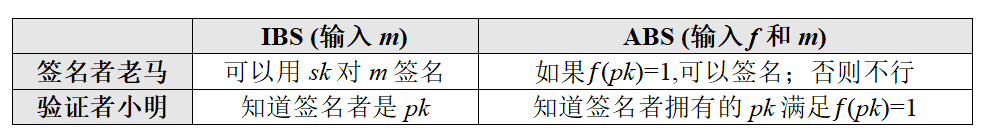 《公钥密码学研究方法论》第11课
/47
验证超越三：属性签名            4/5
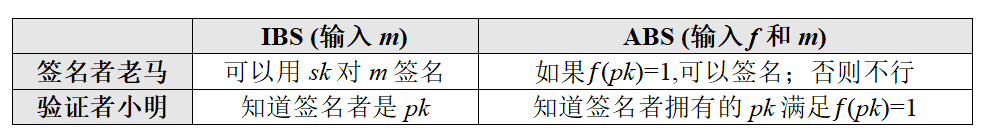 一个例子：
pk={银行职业，资深职员，董事长，有间银行，男}。
定义函数f=(A,2),  其中
A={银行职业，男，高，富，帅};
f(pk)=1 iff 集合A与集合pk的交集至少有2个elements。

根据上述定义，老马的私钥符合可以签名，而验证者小明只知道签名者的特征信息一定拥有A中至少2个属性。
《公钥密码学研究方法论》第11课
/47
[Speaker Notes: 这里的f()=1, 1为 真的意思。

这里的研究分支很多，因为函数f 不同，构造方法完全不同。]
验证超越三：属性签名            5/5
基于身份签名的算法定义： (pk=ID)
设置算法：Setup(1^k)  → (mpk,msk)
密钥算法：KeyGen(msk, ID)→  d_ID
签名算法：Sign(d_ID, m)  → SID_m
验证算法：Verify(mpk, ID, m, SID_m) → T/F

属性签名的算法定义：    (pk=A)
设置算法：Setup(1^k)  → (mpk,msk)
密钥算法：KeyGen(msk, A)→  d_A, where pk=A
签名算法：Sign(A, d_A, f, m)  → S_f  iff f(A)=1
验证算法：Verify(mpk, m, f, S_f) → T/F
《公钥密码学研究方法论》第11课
/47
[Speaker Notes: 只有A 符合f 才可以签名
只能说任意m’, 存在函数，使得 h(m’)=y 的都能通过验证]
验证超越四：函数签名            1/6
Verify(pk, m, S_m) → T/F
小明不能知道被签的消息是m。

在传统数字签名里，签名的验证需要输入(m, pk, S_m)。在小明故事的系列里，小明总是被限制不能这个或者不能那个。比如:
不能通过可验证加密签名获得签名: S_m
不能通过群签名、环签名、属性签名知道签名者的身份: pk

现在，我们如何让小明不知道被签名的消息内容m?
《公钥密码学研究方法论》第11课
/47
验证超越四：函数签名            2/6
函数签名（Functional Signatures，简称FS），要求小明不能知道签名的消息m，即小明能验证签名但不能知道签名的消息内容。

函数签名看起来很莫名其妙，因为发送这样一个签名给小明看似乎没有意义，因为不能看到被签名的消息和没有签名它们之间没有区别。

所以，为了让这种超越变得有意义，实际的做法是把被签名的消息隐藏在一个验证者小明可以看到的集合里（和环签名的方法相同）。
《公钥密码学研究方法论》第11课
/47
验证超越四：函数签名            3/6
这种签名技术是从IBS (基于身份签名) 升级得来的。在FS里，公钥不再是pk=“有间银行董事长老马”，而是一个函数 即pk=f。
老马用f的私钥对消息m签名后得S_y，对应的签名为(y, S_y)满足y=f(m)关系。 当小明验证该签名时，小明不能知道签名者输入的函数f以及消息m。换句话说，如果存在两个签名者的公钥f和h满足f(m_1)=h(m_2), 那么小明不能通过(y, S_y)知道这个签名是
第一个签名者用f的私钥对消息m_1的签名，还是
第二个签名者用h的私钥对消息m_2的签名。
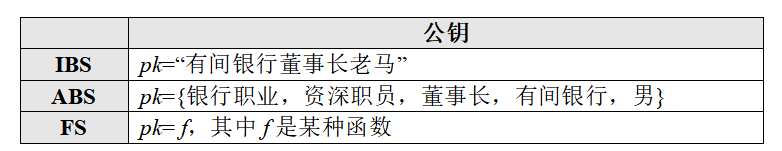 《公钥密码学研究方法论》第11课
/47
验证超越四：函数签名            4/6
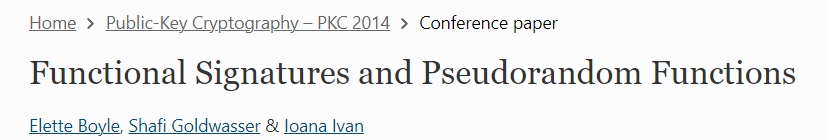 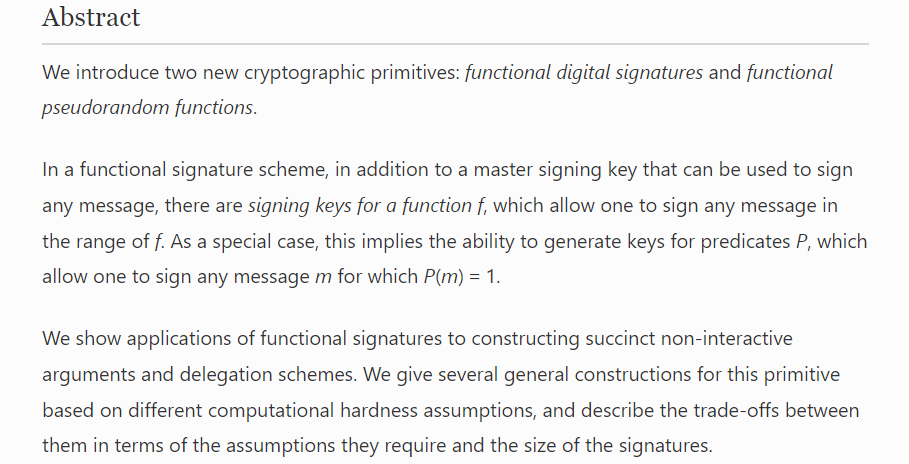 《公钥密码学研究方法论》第11课
/47
验证超越四：函数签名            5/6
基于身份签名的算法定义：
设置算法：Setup(1^k)  → (mpk,msk)
密钥算法：KeyGen(msk, ID)→  d_ID
签名算法：Sign(d_ID, m)  → SID_m
验证算法：Verify(mpk, ID, m, SID_m) → T/F

函数签名的算法定义：
设置算法：Setup(1^k)  → (mpk,msk)
密钥算法：KeyGen(msk, f)→  d_f
签名算法：Sign(d_f, m)  → (y, S_y), where y=f(m)
验证算法：Verify(mpk, m’, S_y) → T/F
《公钥密码学研究方法论》第11课
/47
[Speaker Notes: 这里的m’不一定等于m, (即使验证正确)

只能说任意m’, 存在函数，使得 h(m’)=y 的都能通过验证]
验证超越四：函数签名            6/6
函数签名的算法定义：
设置算法：Setup(1^k)  → (mpk,msk)
密钥算法：KeyGen(msk, f)→  d_f
签名算法：Sign(d_f, m)  → (y, S_y), where y=f(m)
验证算法：Verify(mpk, m’, S_y) → T/F

问题来了：
1. 敌人是谁？
2. 敌人的攻击目标是什么？
《公钥密码学研究方法论》第11课
/47
[Speaker Notes: 签名者可能是敌人，能对 不可能得到的y进行签名

验证者可能是敌人，区分哪个私钥用于签名]
验证超越五：指定验证者签名  1/5
Verify(pk, m, S_m) → T/F
小明不能找小强八卦老马发布了消息m这则新闻。

让我们再次回到小明贷款的故事。小明要申请20万元的贷款，而老马收到国家即将提高贷款额度的通知，建议小明晚几天再申请贷款。
问题来了：老马如何通过数字签名密码技术告诉小明这件事？如果用传统的数字签名技术，小明在拿到老马的签名后，可以转过身告诉自己的同学小强，也让他晚点贷款好买房。如果更喜欢八卦的小强直接在网上公布老马的签名，那老马可能因此被追责。有没有什么签名技术可以保护老马呢？
《公钥密码学研究方法论》第11课
/47
验证超越五：指定验证者签名  2/5
指定验证者签名（Designated-Verifier Signatures， 简称DVS）。在DVS里，老马是签名者，小明是验证者，但是两者都有自己的密钥对（这是DVS能起效果的前提假设）。

老马可以产生一个对消息m的DVS签名发送给小明，而这个签名的特殊性在于它也可以由小明自己计算得到。由于小明没有对消息m签名，因此小明相信该签名肯定来自老马。

当小明要告诉小强S_m是老马对消息m的签名时，转发老马签名这种做法就不再起作用了，因为该签名也可以通过小明的私钥计算出来。也就是说，从小强的角度看，小明可能在和自己开玩笑。
《公钥密码学研究方法论》第11课
/47
验证超越五：指定验证者签名  3/5
传统数字签名的算法定义：
密钥算法：KeyGen(1^k)  → (pk,sk)
签名算法：Sign(sk, m)  → S_m
验证算法：Verify(pk, m, S_m) → T/F

指定验证者的算法定义：
密钥算法：KeyGen(1^k)  → (pk,sk)
签名算法：Sign(pk_D, sk_S, m)  → S_m
验证算法：Verify(pk_D, pk_S,  m, S_m) → T/F

说明：D代表指定的验证者，而S代表签名者。这个算法的表示其实不够严谨，不管pk_D或pk_S在前，该算法都可以输出正确。
《公钥密码学研究方法论》第11课
/47
验证超越五：指定验证者签名  4/5
指定验证者的算法定义：
密钥算法：KeyGen(1^k)  → (pk,sk)
签名算法：Sign(pk_D, sk_S, m)  → S_m
验证算法：Verify(pk_D, pk_S,  m, S_m) → T/F

问题来了：
1. 敌人是谁？
2. 敌人的攻击目标是什么？
《公钥密码学研究方法论》第11课
/47
[Speaker Notes: 这个讨论起来非常复杂。建议只关注一个点： 除了想伪造签名，验证者还好奇什么？

答： 从S_m看到这是谁产生的， sk_S 还是sk_D]
验证超越五：指定验证者签名  5/5
指定验证者不是只有指定的验证者才可以验证，而是只有指定的验证者才可以确认发布该消息的真实签名者。

DVS的发展不是很成功（经过一段时间的研究发现这个问题不难，不具有挑战性），因为研究人员可以通过其它密码技术达到相同的功能。比如，老马可以和小明进行密钥协商得到一个密钥K，然后用该密钥K计算该消息的验证码（Message Authentication Code）。
由于老马和小明都可以计算得到K，因此小明无法对小强八卦老马发布消息m这则新闻。DVS实际上是研究零知识证明协议时产生的一个简单演化版本。2001年提出的环签名可以看成DVS的高级版本，我们可以直接通过环签名直接构造DVS。
《公钥密码学研究方法论》第11课
/47
验证超越六：同态签名            1/5
Verify(pk, m, S_m) → T/F
小明能对老马签名过的消息内容进行处理。
从不能到能，这次的功能升级看起来很令人恐慌，因为老马签署的“同意小明30万元的贷款”这则消息的签名可以被人恶意改成“同意小明3000万元的贷款”的签名。

数字签名的初衷就是阻止敌人对任何新消息的签名伪造，因此这种超越如果解析不对将会带来灾难。
同态签名（Homomorphic Signatures）允许验证者有条件地对消息内容进行处理（在签名者允许设置的范围内处理）。
《公钥密码学研究方法论》第11课
/47
验证超越六：线性同态签名     2/5
第一种HS方法是于2002年提出的线性同态签名（Linear Homomorphic Signatures，简称LHS）。这种新签名技术首先需要小心翼翼地把消息内容m剥离成若干个独立的消息空间，同一个空间内的不同消息可以线性运算，不同空间内的消息无法线性计算。
应用故事来了：2021年，老马同意了小明、小强、小刚三位年轻人的购房贷款申请。老马产生了三个消息和对应的签名，结果如下表。在2021年的财务年终报告上，秘书来钱需要公布今年的贷款批准情况。来钱可以把老马之前的三个签名通过线性同态计算得到对小明、小强、小刚贷款批准的总结，其中名字被并排列在一起，而贷款额度只显示相加后的总数。从财务报告审计的角度，审计员仍然可以通过验证老马的签名，但是不知道小明、小强、小刚三人各自获批的贷款额度。
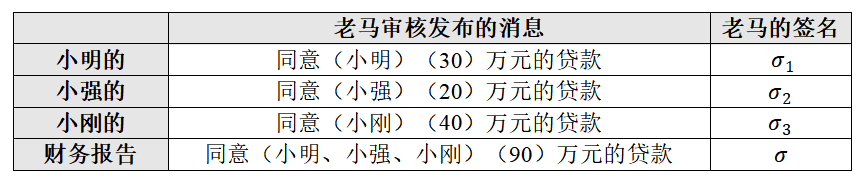 《公钥密码学研究方法论》第11课
/47
[Speaker Notes: 不给算法定义了，太复杂，对新手不友好]
验证超越六：函数同态签名     3/5
第二种HS方法是于2011年提出的函数同态签名（Functional Homomorphic Signatures，简称FHS）。如果LHS是一种对相同数据结构但不同消息内容的同态计算，那么FHS就是对不同数据结构的多组数据进行同态计算。
在前述计算委托的章节里，假设董事长老马想委托正在办理贷款的小明帮忙计算b=f(a)。问题是老马应该怎么相信小明返回的b一定是通过函数f和数据a 计算得来的结果呢？
在FHS的帮助下，老马产生一个密钥对(pk,sk)，对函数f和数据a分别签名。小明计算出b=f(a)并利用函数f的签名和数据a的签名进行同态计算产生出对b的签名。当老马收到b和它的签名时，老马只需要通过验证b的签名的有效性就可以相信小明的计算是诚实可靠的。
如果小明随便给一个c=f(2)当做b, 那么他需要有对“2”的签名。
《公钥密码学研究方法论》第11课
/47
验证超越六：可净化签名        4/5
第三种HS方法是可净化签名（Sanitizable  Signatures）。
可净化签名是一种授权式计算，只对单个签名的消息内容m进行计算处理。
在小明申请贷款这件事上，老马同意申请并对以下消息签名
m=“同意小明贷款X万元（注：本签名只有额度不超过50才生效）”
然后授权秘书来钱在完全审核小明的实际还款能力之后对签名消息里的X进行修改。假如秘书来钱设置X=30，那就意味着小明看到的签名的消息是“同意小明贷款30万元（注：本签名只有额度不超过50才生效）”。
这种授权式处理指的是签名者在一些预定义好的消息内容上允许指定人员对其修改。。
《公钥密码学研究方法论》第11课
/47
验证超越六：可修订签名        5/5
第四种HS方法是可修订签名（Redactable Signatures）。可修订签名是一种信息熵增式计算，只对单个签名的消息内容m进行计算过滤。
小明的贷款申请终于通过了，最终拿到有间银行批准的贷款签名“同意小明贷款30万元（注：本签名只有额度不超过50才生效）”。
现在，小明要和小强分享这则好消息。有两种做法：
第一种做法是小明直接把消息和老马的签名给小强看，但是这样做就会暴露小明获得贷款的实际数额；
第二种做法是小明把消息里的数额30万删掉，但是传统数字签名里小明一旦更改消息内容，小强就无法验证老马签名的有效性。
可修订签名允许签名接收者对签名的消息m熵增式处理，即允许小明把原消息模糊化为“同意小明贷款??万元（注：本签名只有额度不超过??才生效）” ， 而且不影响小强验证老马签名的有效性，从而保护部分敏感消息的隐私性。
《公钥密码学研究方法论》第11课
/47
小节：验证者小明能做的和不能做的
第三篇论文研究方法的介绍结束，我们即将进入第四篇论文的研究方法——一个百家争鸣的时代！
《公钥密码学研究方法论》第10课
/47
第11课（完）
《公钥密码学研究方法论》第11课
/47